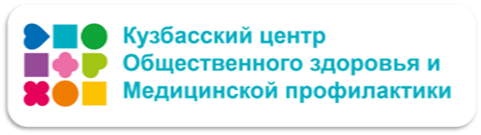 В рамках недели информированности о важности диспансеризации и профосмотров19 - 25 февраля 2024 года Откровения, которые заставят вас пересмотреть заботу о своем здоровье
Е.Е. Ткаченко Ведущий психолог 
ГБУЗ «Кузбасский центр общественного здоровья и медицинской профилактики»
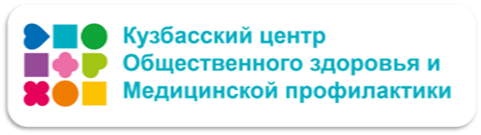 ЦЕЛЬ – своевременное выявление хронических неинфекционных заболеваний, в том числе злокачественных новообразований.
Болезни системы кровообращения, онкологические, сахарный диабет, хроническая обструктивная болезнь лёгких (ХОБЛ) зачастую протекают бессимптомно, что затрудняет их своевременную диагностику.

МИССИЯ – формирование общества, ответственно относящегося к своему здоровью
ДИСПАНСЕРИЗАЦИЯБлагодаря которому бесплатно вы пройдете комплекс обследований, который позволяет своевременно выявить и предотвратить хронические неинфекционные заболевания, в том числе злокачественные новообразования.
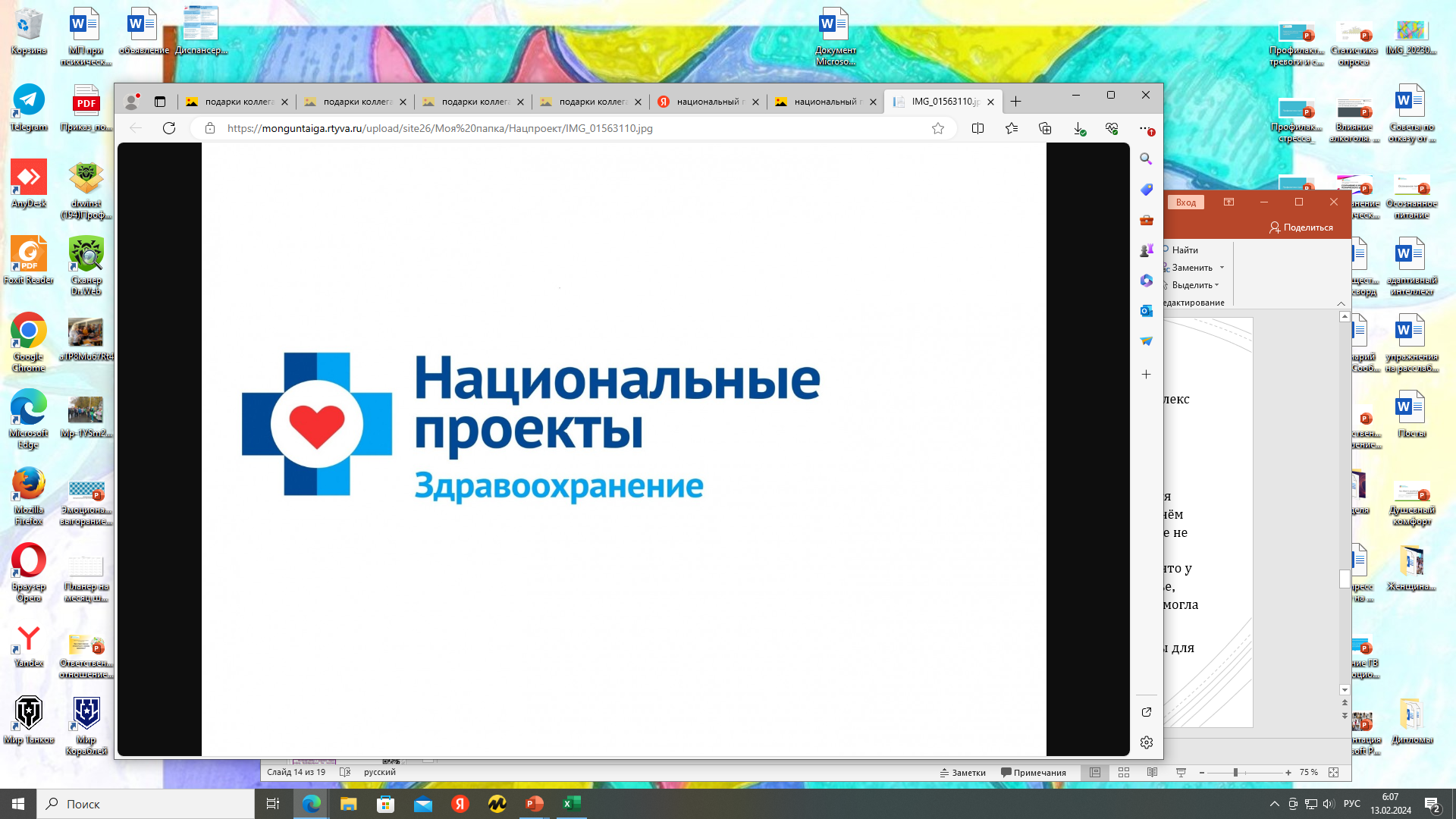 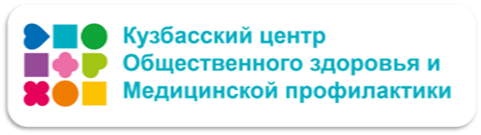 2. Профилактические мероприятия (диспансеризация, обследования по генетике, ЗОЖ)
1. Заболело – тогда к врачу!
ОСНОВНАЯ ЗАДАЧАПРЕДОТВРАТИТЬ!
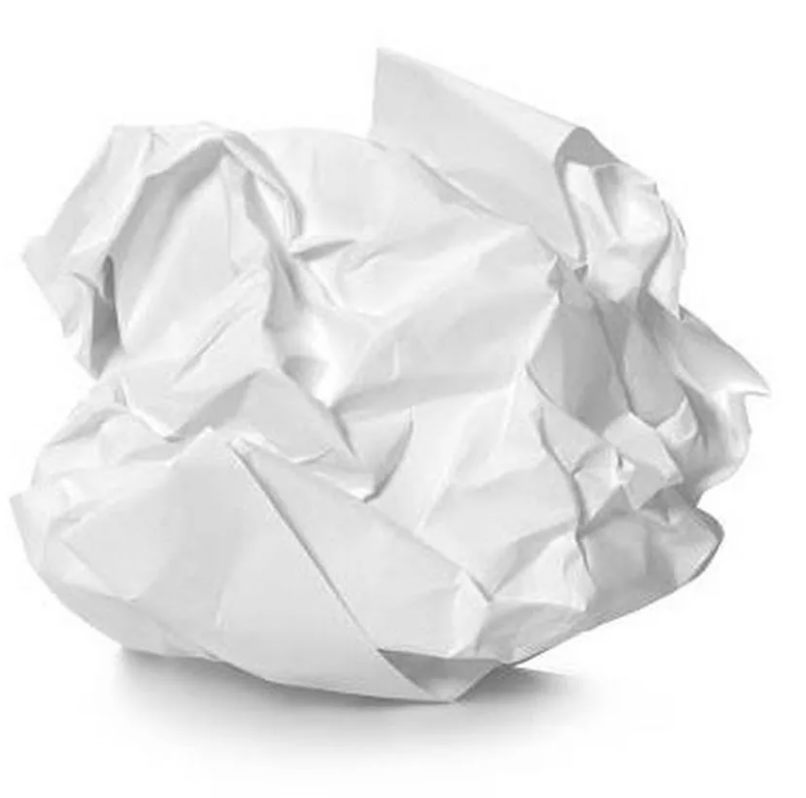 Раннее выявление заболеваний, когда они легче поддаются лечению и имеют более благоприятный прогноз
 Предотвращение осложнений – минимизация воздействия на организм
 Оценка состояния моего здоровья – когда специалист выявляет мои факторы риска развития заболеваний и дает рекомендации для изменения ситуации
 Современные исследования обеспечивают более точную оценку состояния моего здоровья
 Это позволяет быть в курсе динамики состояния моего здоровья и оценивать эффективность принимаемых мер по его улучшению
 Имея представление о своем состоянии, я могу укреплять свое здоровье
ВСЁ ЭТО ПОВЫШАЕТ КАЧЕСТВО НАШЕЙ ЖИЗНИ!
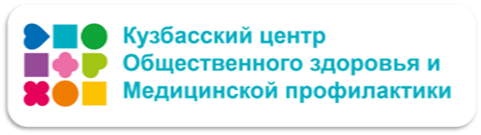 ДЛЯ МЕНЯ ЭТО?
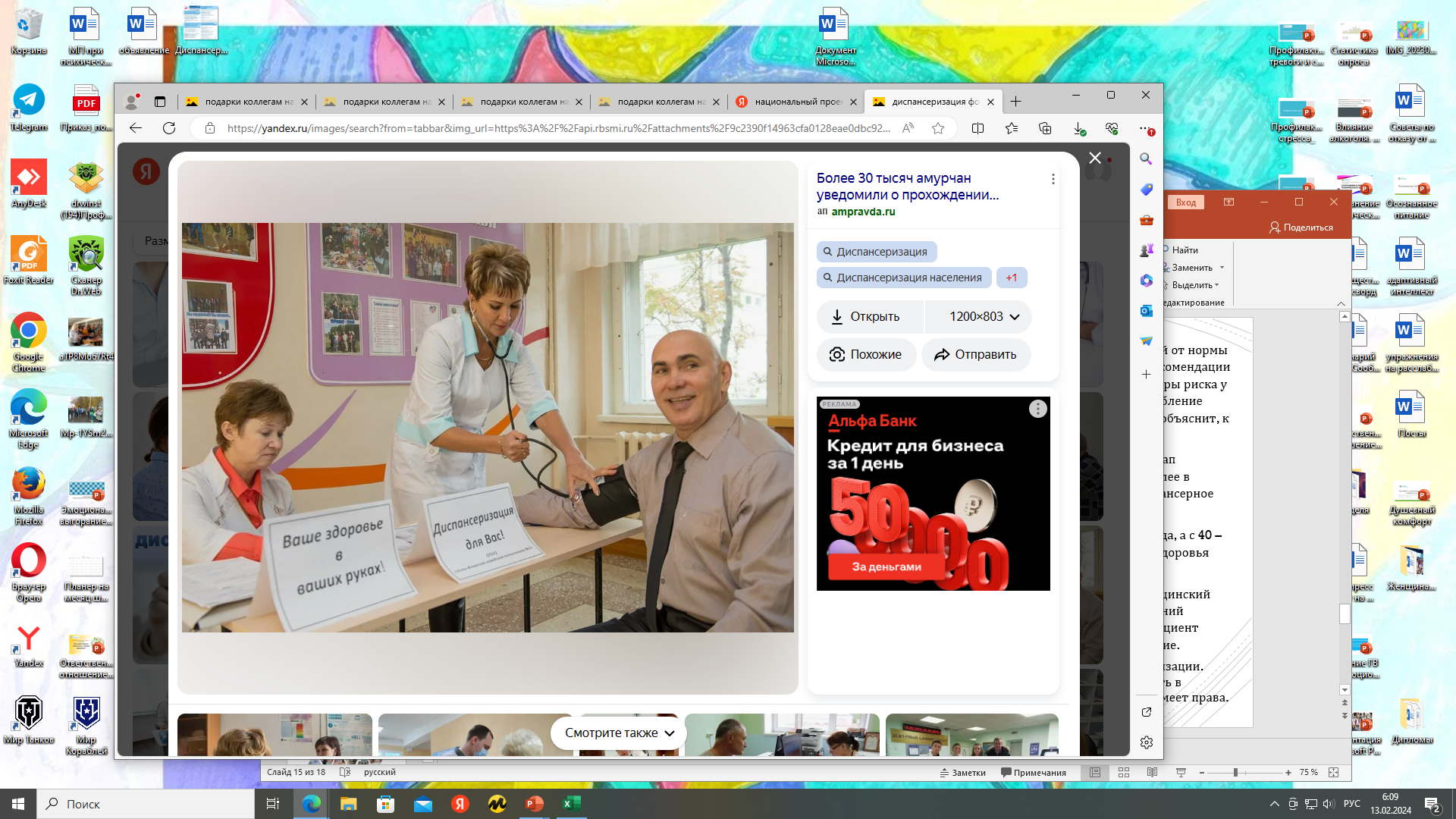 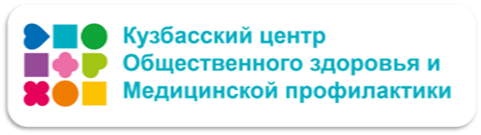 Записаться через Госуслуги, регистратуру поликлиники.
 Необходимые документы: паспорт и полис ОМС. 
 Место прохождения: в поликлиниках, фельдшерских и мобильных пунктах, центрах здоровья.
 Когда:  В любое время. Обычно поликлиники работают в будни с 08:00, некоторые открыты и в выходные. Иногда для диспансеризации выделяют отдельные дни и часы, чтобы можно было сразу посетить врача, пройти обследование и сдать анализы. Это можно уточнить в регистратуре.
 Кто может пройти: люди от 18 лет до 39 лет раз в три года, после 40 лет диспансеризацию можно проходить каждый год.
 Профилактические мероприятия в рамках диспансеризации проводятся бесплатно!
КАК?
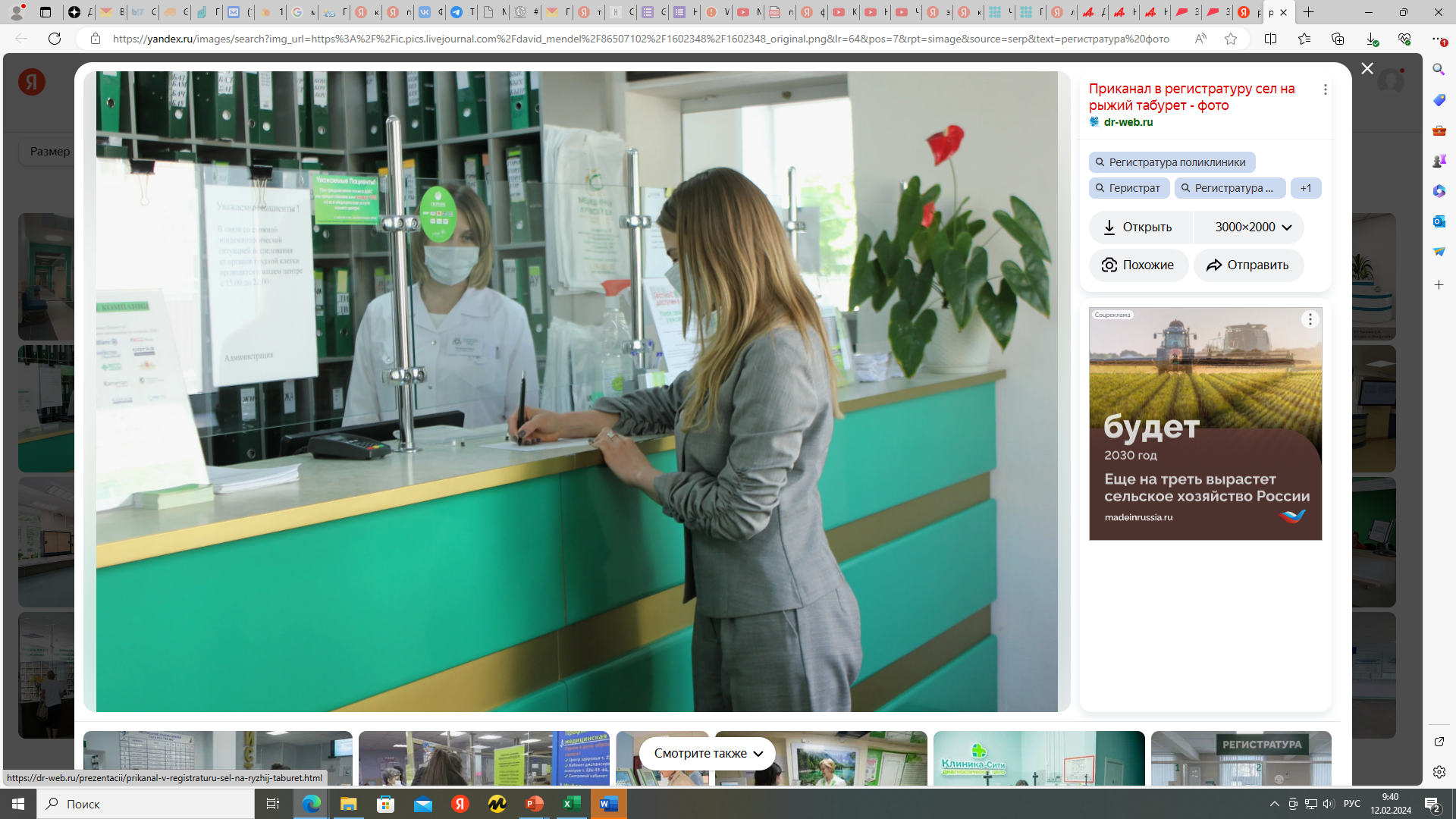 Обследования и анализы назначают не по желанию пациента, а только те, что есть в правилах диспансеризации и показаны в конкретной ситуации. Минздрав РФ утверждает перечень для каждого возраста и пола.
 Перед началом диспансеризации нужно будет заполнить согласие на медицинское вмешательство и анкету на наличие хронических неинфекционных заболеваний.
 Сама диспансеризация состоит из двух этапов:
Обязательные обследования из перечня Минздрава РФ
Углубленный медицинский осмотр. Если на первом этапе обнаружатся риски, врач выдаст направления на углубленные обследования.
ЧТО ЕЩЁ?
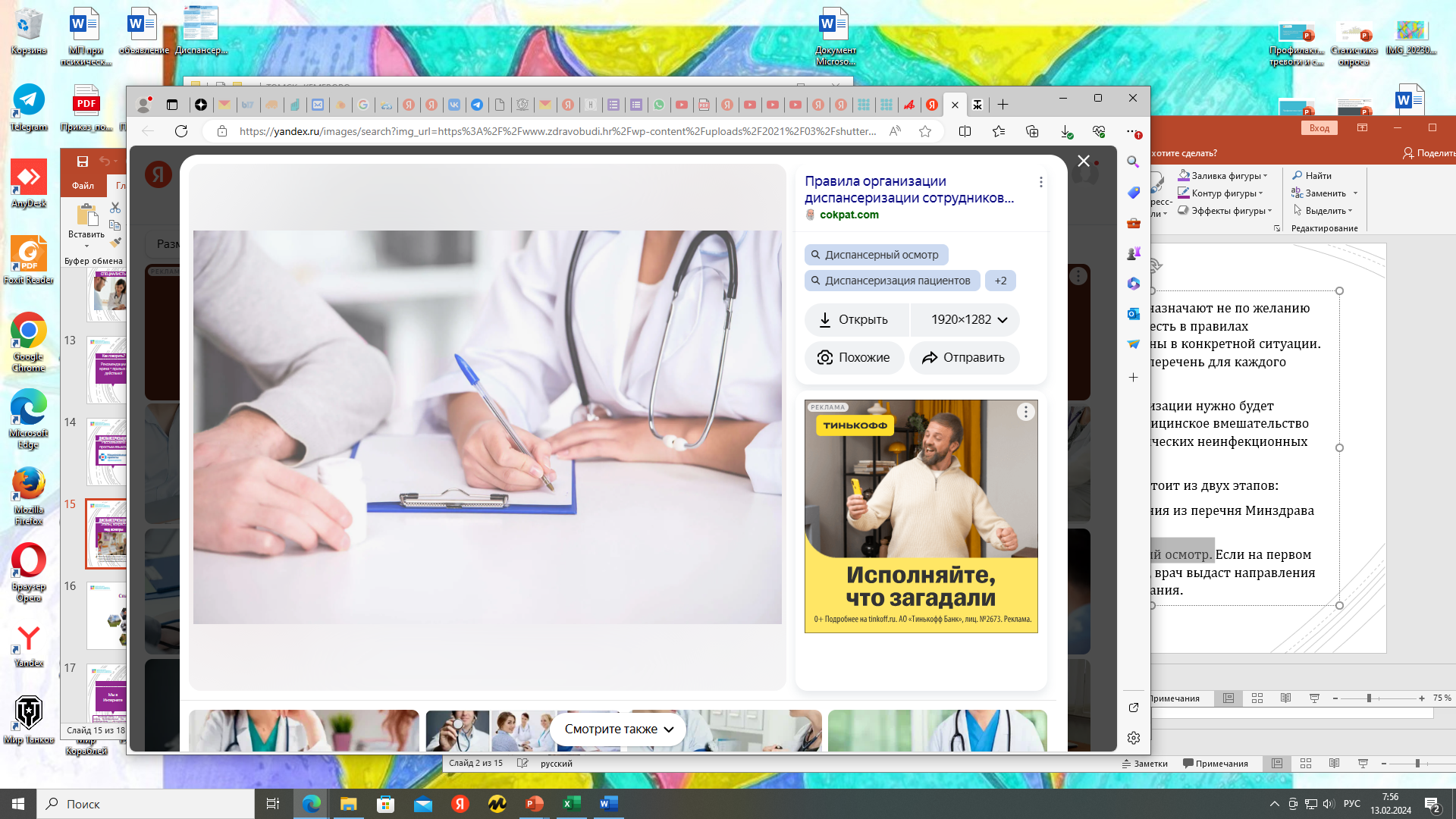 Обследования первого этапа диспансеризации
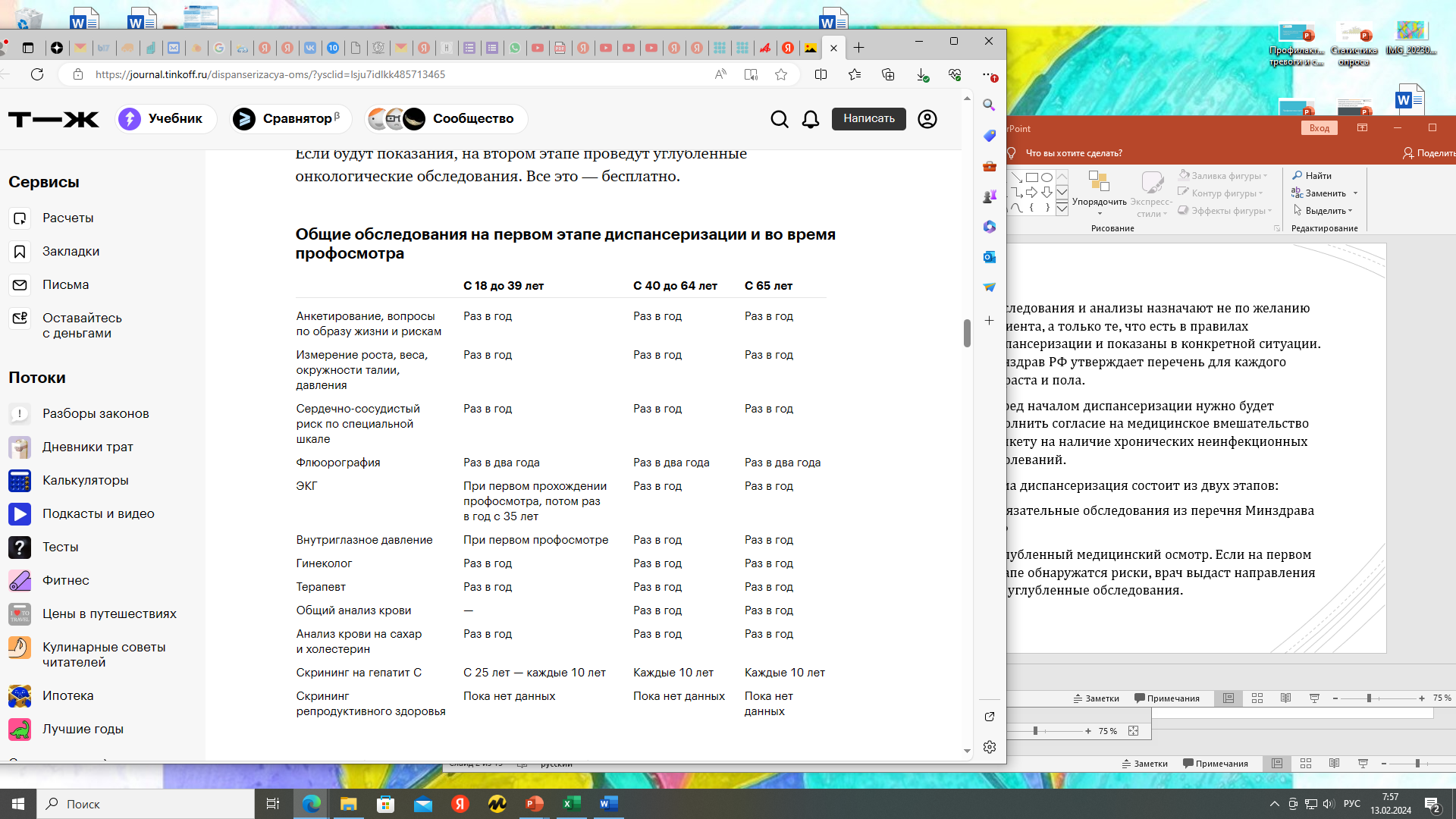 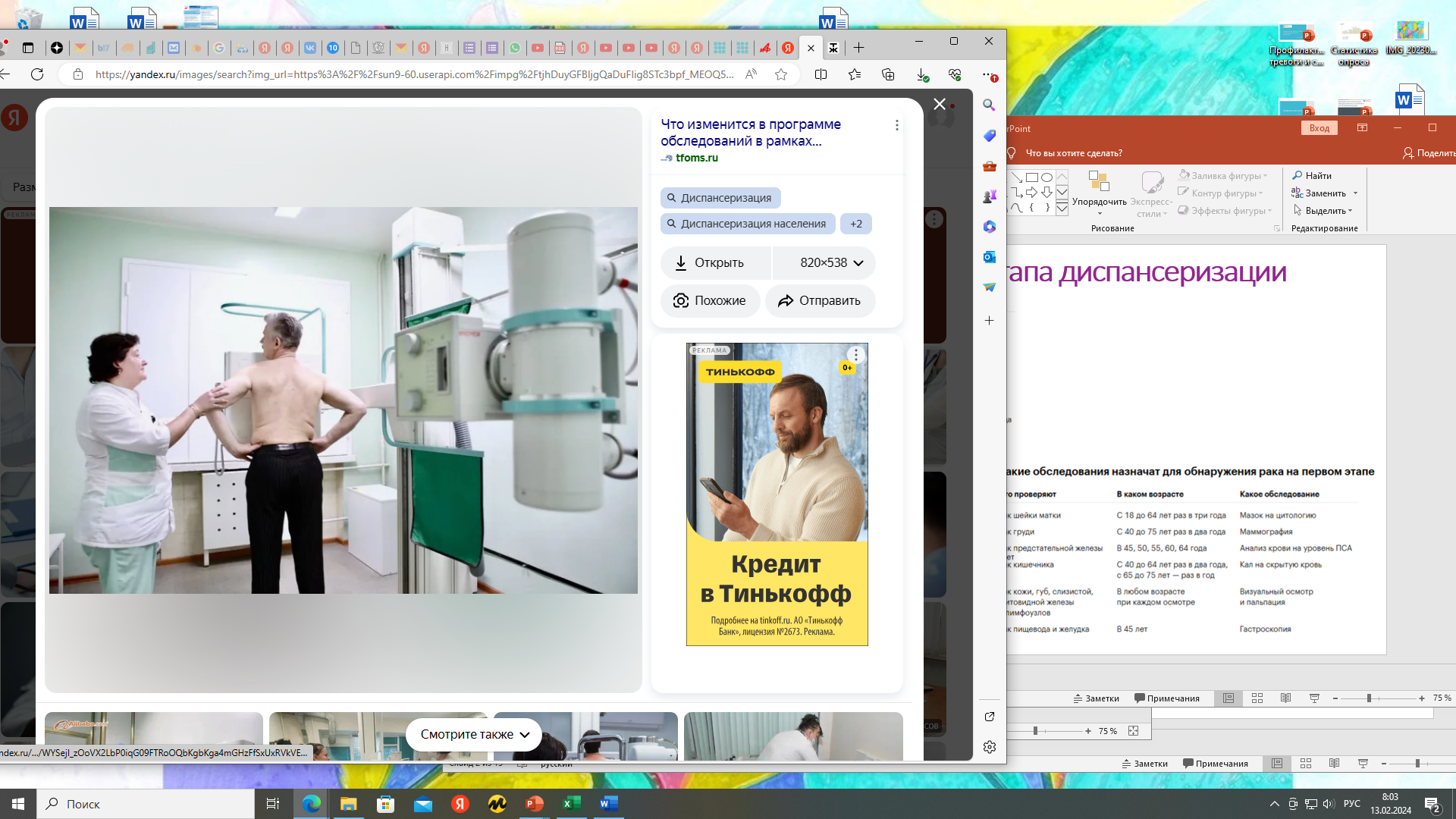 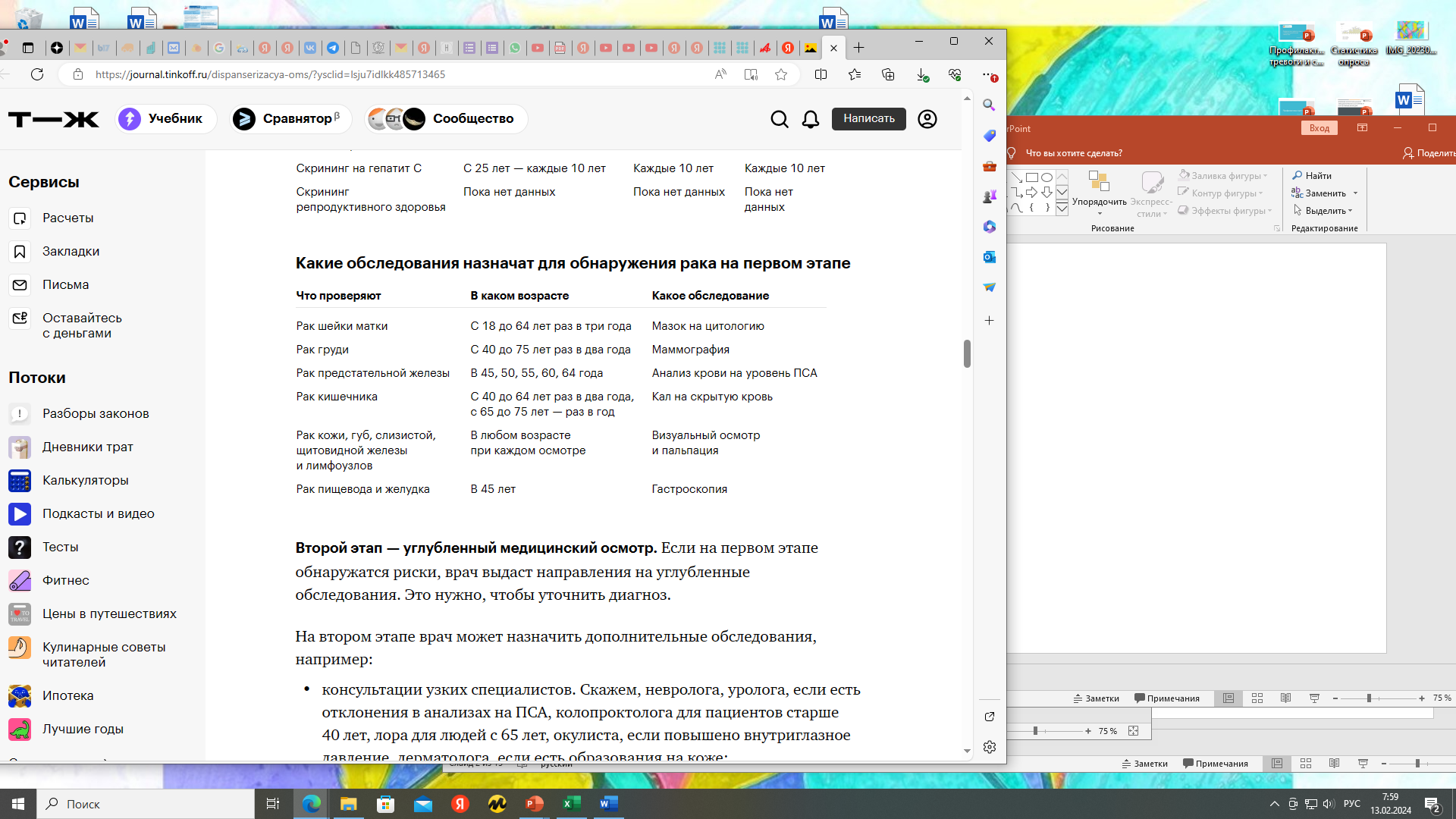 Группа здоровья 1. Сюда относят граждан без хронических неинфекционных заболеваний и если факторов риска их развития нет либо они невелики. Когда при этом есть высокие сердечно-сосудистые риски, во время диспансеризации граждане получают профилактическую консультацию.
Группа здоровья 2. У людей из второй группы тоже нет хронических болезней, но есть факторы риска их развития, при этом сердечно-сосудистый риск высокий или очень высокий. Помимо консультации им могут назначить лекарства и диспансерное наблюдение.
Группа здоровья 3а. У людей из этой группы есть хронические неинфекционные заболевания, требующие диспансерного наблюдения или оказания медицинской помощи. Сюда же относят пациентов с подозрением на наличие этих заболеваний.
Группа здоровья 3б. Сюда относят людей без хронических неинфекционных заболеваний, которым нужно диспансерное наблюдение или медицинская помощь по поводу других болезней, например инфекционных.
Эта группа определения только диспансерного обследования!
ГРУППА ЗДОРОВЬЯустанавливается пациенту после проведения обследований
Для тех, кто переболел COVID-19, предусмотрена углубленная диспансеризация. 
Ее можно пройти не менее чем через 60 дней после выздоровления.
К стандартному набору процедур диспансеризации таким людям добавят:
Измерение сатурации — уровня кислорода в крови.
Тест с шестиминутной ходьбой для измерения максимального расстояния, которое человек может за это время пройти в удобном для него темпе. 
Спирометрию — оценку объема воздуха, проходящего через легкие: сколько его проходит и как быстро.
Общий и биохимический анализ крови для оценки общего состояния организма.
Анализ крови на Д-димер, чтобы выявить признаки тромбообразования.
Рентген легких, чтобы проверить их состояние после коронавируса.
После могут быть назначены дополнительные обследования.
ДИСПАНСЕРИЗАЦИЯ для тех, кто перенес коронавирусную инфекцию
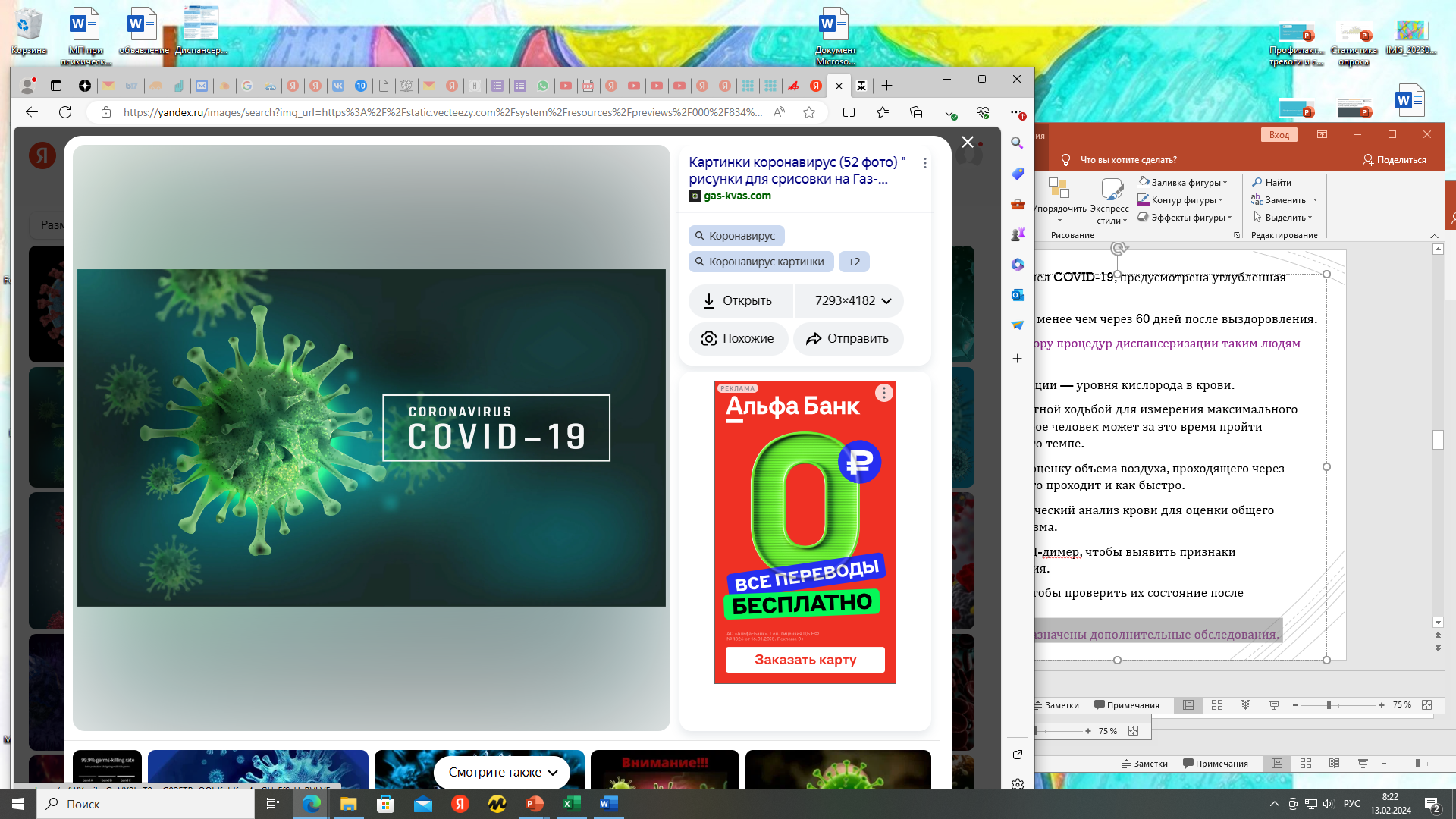 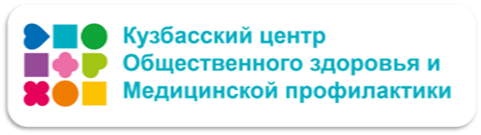 Долго по времени будет длиться диспансеризация?
Это будет проходить примерно в 2 этапа: в первый раз вы сдаете анализы и проходите специалистов. Второй раз (другой день) приходите к специалисту за заключением и рекомендациями. 
А если меня не отпустят на работе?
Работающим гражданам предоставляется оплачиваемый выходной для прохождения диспансеризации. Работающим пенсионерам и людям предпенсионного возраста предоставляется два дня. Отказать в предоставлении освобождения от работы для прохождения диспансеризации работодатель не имеет права. 
Проходят ли диспансеризацию дети? 
Конечно, но список анализов и обследований отличается от взрослого. Детская диспансеризация по полису ОМС также бесплатна.
 Нужно ли проходить диспансеризацию если я регулярно прохожу проф осмотры? 
См далее.
Часто задаваемые вопросы
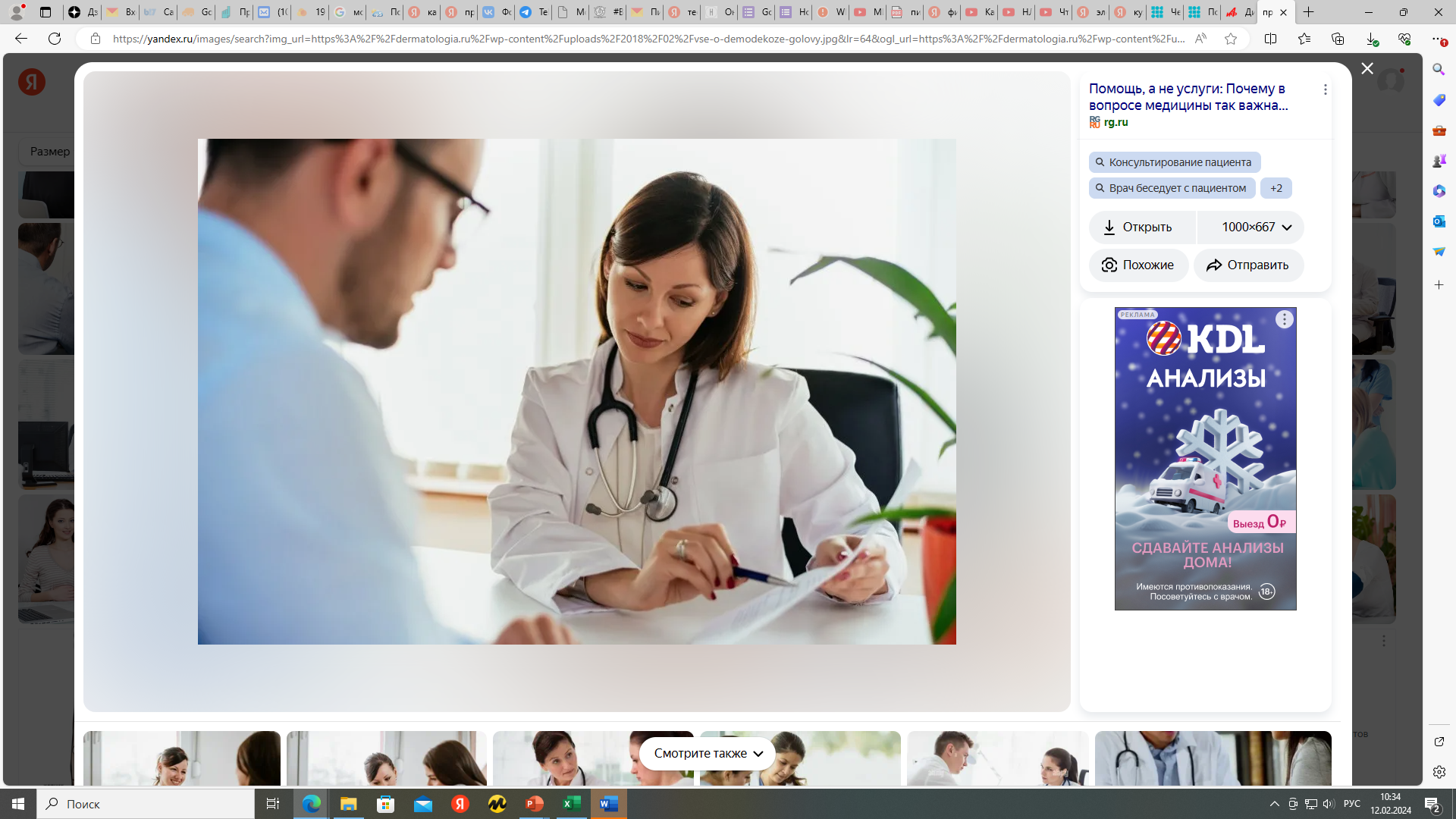 Профессиональный медицинский осмотр.
Обязательная процедура, организованная и оплачиваемая работодателем, для выявления факторов риска мешающих работнику выполнять свои функциональные обязанности. Проводится регулярно, частота проведения: 1 год, 3 года.
Количество и назначение обследований и анализов может отличаться от диспансеризации.

Профилактический ежегодный медицинский осмотр.
Осуществляется медицинской организацией по запросу самого пациента. Частота проведения: не реже 1 раза в год. 
Такой осмотр тоже бесплатный, только комплекс обследований немного меньше, чем при диспансеризации. По итогам пациент также получает рекомендации или направление на лечение.
ОСМОТРЫПрофессиональныйПрофилактический
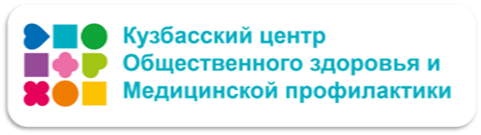 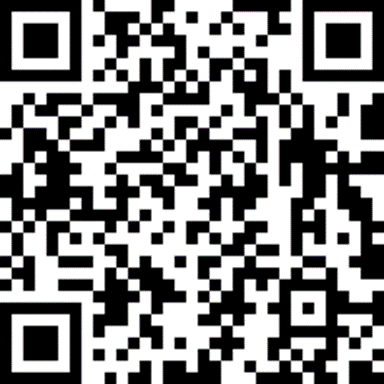 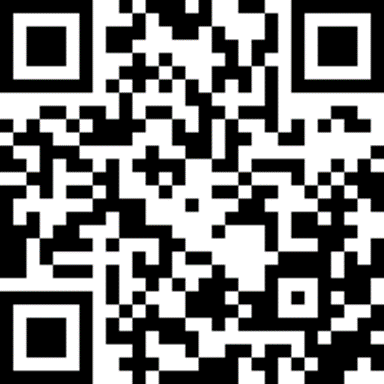 Сайт zdorovkuzbass.ru
Мы в Интернете
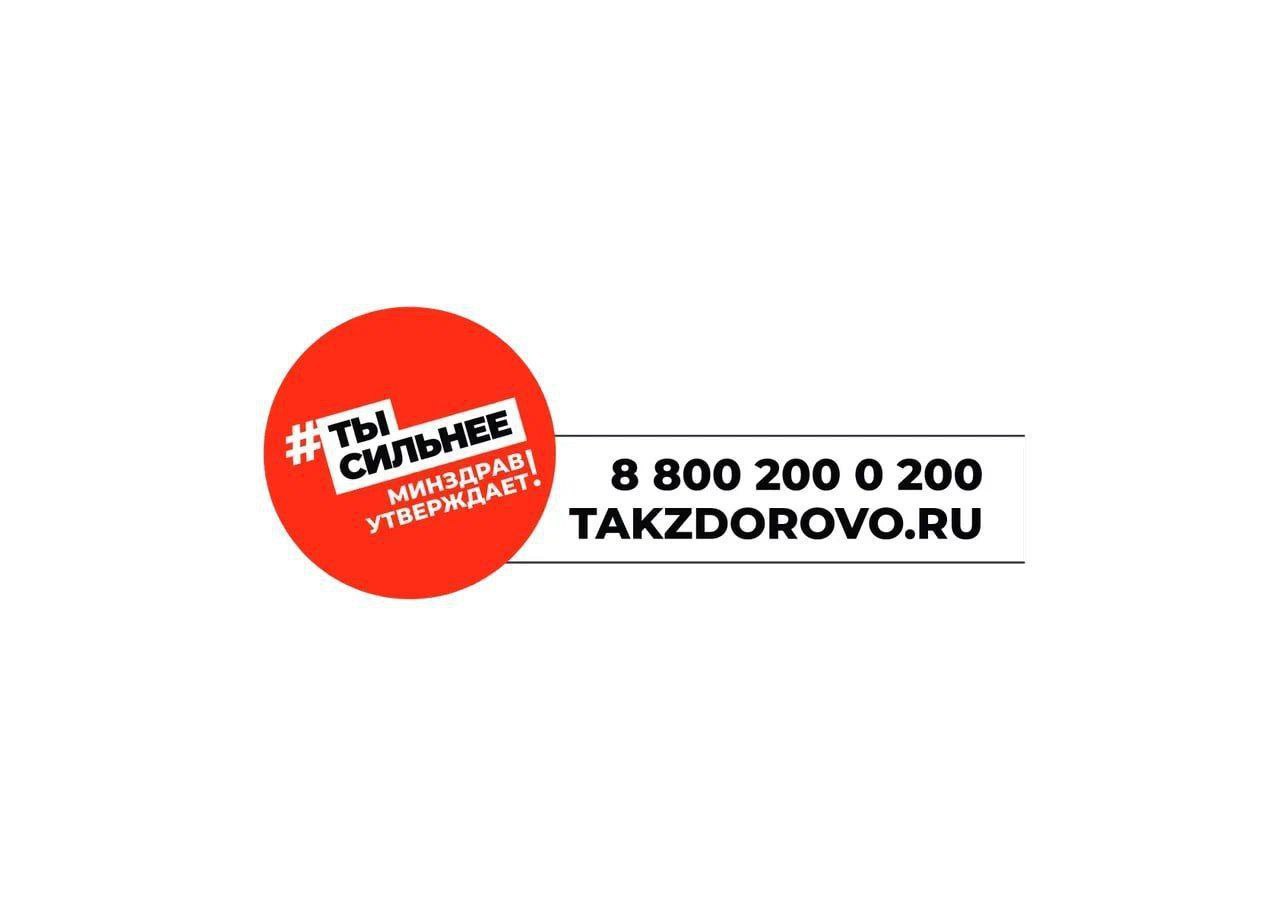 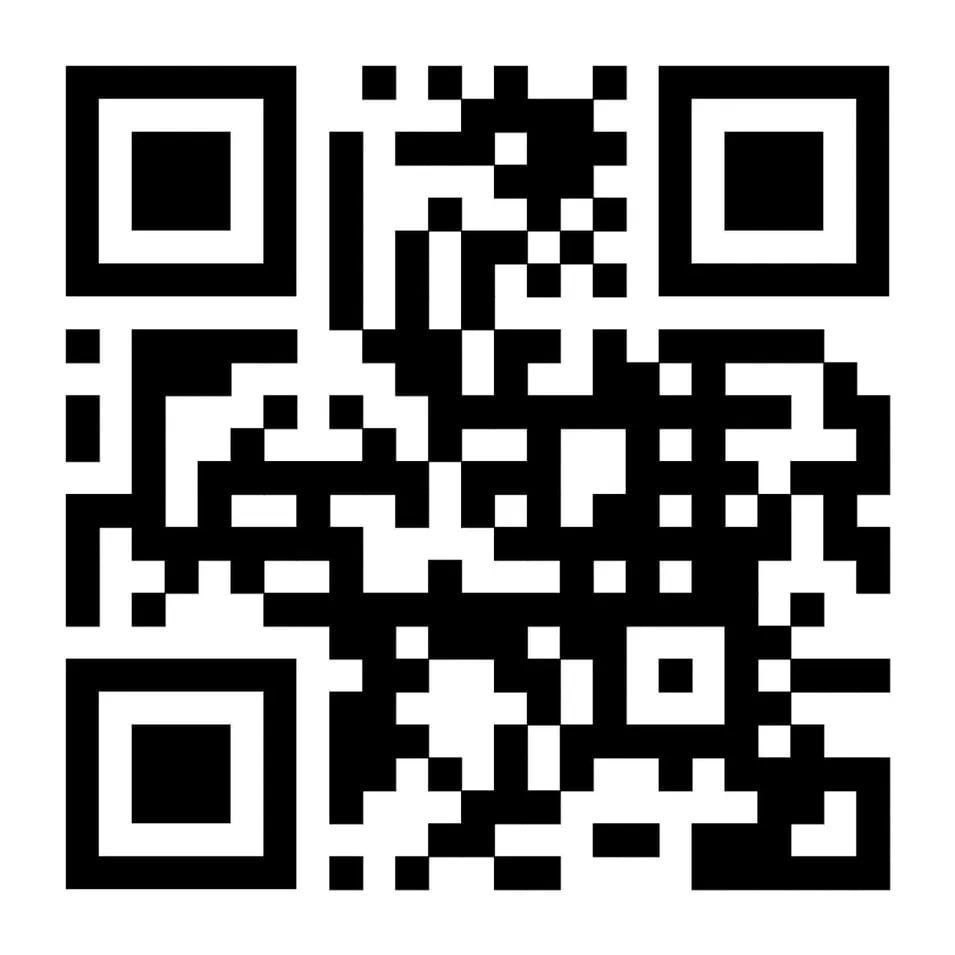 Сайт ocmp42.ru
Полезные сайты о здоровом образе жизни. Опубликованные там сведения подтверждены исследованиями и содержат достоверную информацию.
Заходите, изучайте, пользуйтесь!
Сайт takzdorovo.ru
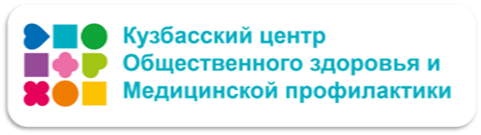 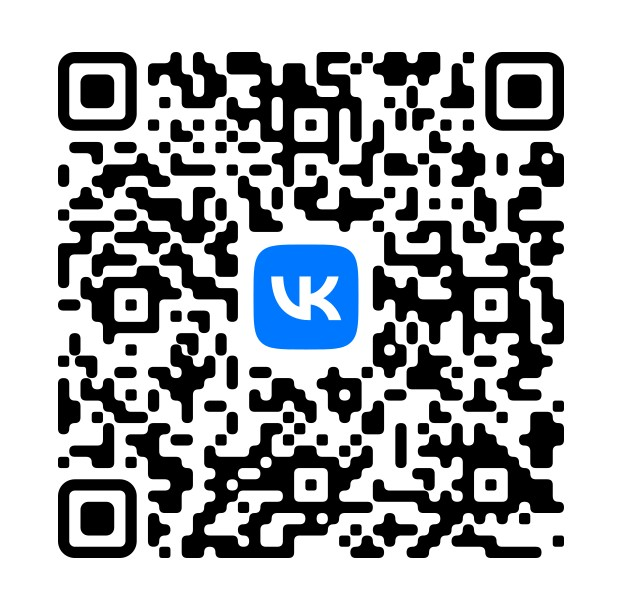 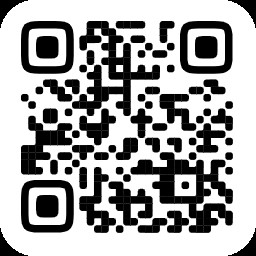 ВКонтакте vk.com/ocmp42
Мы в соцсетях
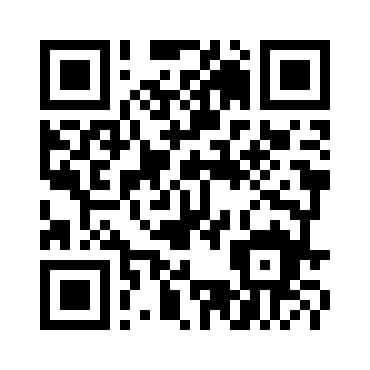 Телеграм t.me/prof42
Подписывайтесь, читайте, задавайте нам вопросы, комментируйте, делитесь информацией о ЗОЖ со своими родными, друзьями и коллегами!
Здоровые люди – здоровая страна!
Одноклассники ok.ru/ocmp42
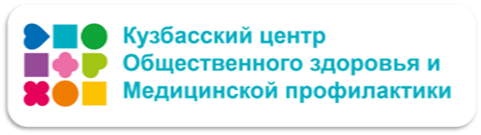 Благодарю за внимание к своему здоровью!